Community Mental Health:Understanding the Community Mental Health System in KY Law -  Funding – Services - Accountability
Kentucky Protection and Advocacy
February 11, 2014
The Community Mental Health Act
Signed into Law 
by President John F. Kennedy in 1963
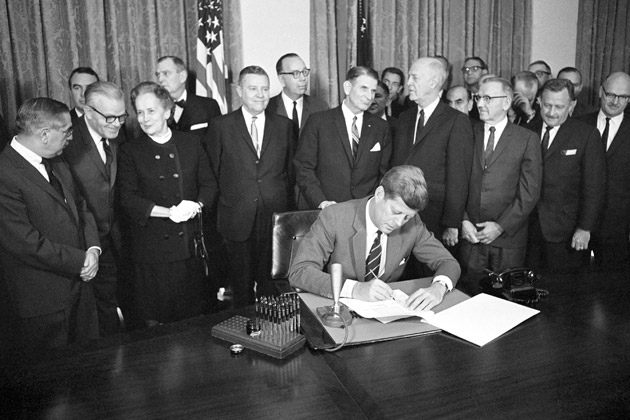 [Speaker Notes: http://www.propublica.org/article/50-years-after-the-community-health-act-the-best-reporting-on-mental-health]
Community Mental Health Act
The law signaled a shift in thinking about how we care for the mentally ill: instead of confining them into institutions, the act was supposed to create community mental health centers to provide support.
Federal Law & Funding
42 USC § Chapter 6A>SubChapter XVII>Part B> Subpart i> 300x–1 
State plan for comprehensive community mental .......
Kathleen Sebelius			Paolo del Vecchio, M.S.W.,




The Secretary of Health and Human Services reports to the President and receives through the Director of Center for Mental Health Services applications for Block Grants to fund CMHCs from State Mental Health Directors.











The Mental Health Systems Act, referred to in text, is Pub. ... to appropriations available under Community Mental Health Centers Act for construction, etc.


25 USC § 1621h - Mental health prevention and treatment services ...



www.law.cornell.edu › USC › Title 25 › Chapter 18 › Subchapter II‎












(d) Behavioral health training and community education programs .... The Indian Alcohol and Substance Abuse Prevention and Treatment Act of 1986, referred ...


42 USC § 294e–1 - Mental and behavioral health education and ...



www.law.cornell.edu › ... › Title 42 › Chapter 6A › Subchapter V › Part D‎












(E) provide services through a community mental health program described in ... was executed by inserting section 756 after section 755 of act July 1, 1944, ...


42 U.S.C. 300a-7 - 42 US Code | LII / Legal Information Institute



www.law.cornell.edu › ... › Title 42 › Chapter 6A › Subchapter VIII‎












The receipt of any grant, contract, loan, or loan guarantee under the Public Health Service Act [42 U.S.C. 201 et seq.], the Community Mental Health Centers Act ...


38 U.S. Code § 1712A - Eligibility for readjustment counseling and ...



www.law.cornell.edu › ... › Title 38 › Part II › Chapter 17 › Subchapter II‎












Search Cornell .... For the purposes of furnishing such mental health services, the counseling furnished under subsection .... The date of the enactment of the National Defense Authorization Act for Fiscal Year 2013, referred to in subsec. ..... “(b) Contracts With Community Mental Health Centers and Other Qualified Entities.
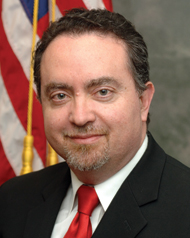 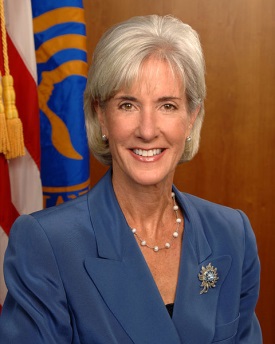 [Speaker Notes: 42 USC § 300x–1 - State plan for comprehensive community mental .......42 USC § 290ff - Comprehensive community mental health services .....42 USC § 290ff - Comprehensive community mental health services for .... For complete classification of this Act to the Code, see section 1305 of this title and ... 42 USC § 9401 - Legal Information Institute…..42 USC Chapter 33 - COMMUNITY MENTAL HEALTH CENTERS ...... 42 USC Chapter 33 - COMMUNITY MENTAL HEALTH CENTERS ... 42 USC § 238d - Availability of appropriations for grants to Federal ..]
Fed Law Requires State Plan to ShowUS Code : 42 USC § 300x  >Chapter 6A >Subchapter XVII Part B (i)
Provide for the establishment and implementation of an organized, community-based system of care for individuals with serious mental illnesses; 
Estimate the incidence and prevalence of serious mental illnesses (adults) and serious emotional disturbances (children) within the State; 
Provide for a system of integrated services appropriate for the multiple needs of children; 
Provide for outreach to and targeted services for rural and homeless populations; and 
Describe the financial and other resources necessary to implement the Plan and describe how the Block Grant funds are to be spent. 
Have a Mental Health Planning Council which reviews and advises on the state plan
[Speaker Notes: The Block Grant represents only a small amount of most States’ community mental health funding. In 2005, Block Grant funds accounted for 2 percent of State mental health agency (SMHA) community mental health expenditures ($20.5 billion) and less than 2 percent of all SMHA expenditures ($29.4 billion). If Medicaid and other funding sources outside the control of SMHAs were included in the figure, in FY 2005 the Block Grant constituted only a fraction of 1 percent of public mental health spending (National Association of State Mental Health Program Directors Research Institute, Inc., 2007). In some cases, States can identify particular initiatives or activities funded exclusively with Block Grant dollars. But in most cases, Block Grant funds are blended with other sources of revenue to leverage existing resources and/or support services. This makes it extremely difficult to track exactly which behavioral health outcomes are direct results of Block Grant funding in any particular State.]
Not to be confused with:  State Plans for Medical Assistance42 USC § 1396a-d
Department of Medicaid Services (DMS) in Kentucky submits a state plan to Center for Medicaid Services (CMS). . . . 
In 2013 – Kentucky Amended their State Plan (SPA) to include mental health services – which services will now be Medicaid billable 
(clap here) 
http://chfs.ky.gov/dms/State+Plan+Amendments.htm
[Speaker Notes: http://chfs.ky.gov/NR/rdonlyres/E0CA4E5B-98A8-4C6F-ABC1-A1EBC388EC10/0/SPA13022SubstanceUseandMentalHealthServicesPart2revised111513.pdf

Susan Abbott participates on this council as rep from P&A.]
Medicaid< CMHCs> Block Grant
Medicaid Billable Funding is derived from CMS to DMS state plan- includes services which are billable by many different providers including the CMHCs (ACT, ICM, PS, Crisis) 42 USC § 1396a-d
--------------------------------------------------------------------------------------
The CMHC Block Grant funding is derived from grant application to HHS/SAMHSA by state mental health directors and is specifically to fund the CMHC system (and incidentally non Medicaid billable services) 
	US Code : 42 USC § 300x  >Chapter 6A >Subchapter XVII Part B (i)
Federal Regulation45 CFR 96.1 (c)
45 CFR 96.1 - Scope.

§ 96.1 Scope. This part applies to the following block grant programs:

(a) Community services (Pub. L. 97-35, sections 671-683) (42 U.S.C. 9901-9912). 
(b) Preventive health and health services (Pub. L. 97-35, section 901) (42 U.S.C. 300w-300w-8). 

(c) Community mental health services (Public Health Service Act, sections 1911-1920 and sections 1941-1954) (42 U.S.C. 300x-1-300x-9 and 300x-51-300x-64). 

(Notice the Federal regulation points you back to the requirements under the Federal Statute….)

(d) Substance abuse prevention and treatment (Public Health Service Act, sections 1921-1935 and sections 1941-1954) (42 U.S.C. 300x-21-300x-35 and 300x-51-300x-64). 
(e) Maternal and child health services (Social Security Act, Title V) (42 U.S.C. 701-709). 
(f) Social services, empowerment zones and enterprise communities (Pub. L. 97-35, sections 2351-55; Pub. L. 103-66, section 1371) (42 U.S.C. 1397-1397f). ……

…….etcetera………. etcetera
[Speaker Notes: http://www.ecfr.gov/cgi-bin/text-idx?c=ecfr&rgn=div5&view=text&node=45:1.0.1.1.53&idno=45]
CMHC Federal Block-Grant Application Process
States Apply for Certain Block Grants
(see Attach- A to all CMHC contracts with DBHDID to see the Federal Grants the State applied for which were distributed to each CMHC via Contract)
Catalog of Federal Domestic Assistance (CFDA) (Public Law 98-169) https://www.cfda.gov/index?s=main&mode=list&tab=list&tabmode=list
https://www.cfda.gov/index?s=agency&mode=form&tab=program&id=d6804b2c2565575e0339385468b751e6



Anything Look Familiar?
[Speaker Notes: Type in SAMHSA- under program search
https://www.cfda.gov/index?s=program&mode=form&id=6dfed5efc06aa5ac7a5b11b889abd057&tab=core&tabmode=list&print_preview=1]
Kentucky State Law
KRS 210.370 to KRS 210.485
State Law Requirements for CMHCs to Access SGF Dollars and Federal BLOCK GRANT funding distributed by DBHDID :

http://www.lrc.ky.gov/Statutes/chapter.aspx?id=38158

CLICK ON THE LINK AND SCROLL DOWN TO.370….
Highlights of Kentucky CMHC Statute
Quasi Governmental Businesses
Cities and Counties of 50k or more…or combinations…may establish regional community services for ID and MH (statute is not related to Substance Abuse Services)…..
specifically trained in Psychiatry or related fields….admin by a board or nonprofit
Boards are minimum of 9 members (4 year terms) must represent geographic diversity…
CMHC Regional Board: Duties
Review and evaluate services for MH and ID
Recruit Local Financial Support
Make agreements with other social services agencies, public and private
Policies for community relations
Make annual plan and budget (NEXT SLIDE)
Are a “special purpose” governmental entity pursuant to KRS 65A
May Act as a Fiduciary for Individuals adjudged disabled
The Wish List
Contrary to KRS 210.400 (5) &.430 DBHDID develops the plan and budget and sends it to the regional CMHC boards for review…… there is no negotiation ….….CMHC boards have to approve in order to receive funds via the Contract

See Attachment C to each CMHC contract to see example of the Plan and Budget DBHDID hands down to the CMHCs

Each CMHC can submit a wish list- in response to the developed plan and budget requesting funding for a special project- but there is no requirement that DBHDID consider or include
State Law Requires CMHCs to Provide (VERY BROAD LANGUAGE)KRS 210.410
Inpatient Services (was explained by K Burke DBHDID as evaluations performed to determine whether an individual met in-patient criteria) Federal Law Specifically Prohibits use of Block Grant funds for in-patient……US Code : 42 USC § 300x  -5…but CMHCs have SGF too…..
Outpatient Services (+if child is <16 is avail w/out parent consent if phys or sex abuse)
Partial Hospitalization of psychosocial rehab 
Emergency
Consultation and education services
Services for individuals with ID
(a – e) for SMI, SA and AA any age
(a- f)  for ID
State< COUNCILS> Federal
HB- 843 Council 

State Law KRS 210.506 requires….. state and regional councils advise CHFS Secretary 
re Planning to address regional MH and SA issues
P&A participates in the Region 6 HB-843 Council in Jefferson Cty.
---------------------------------------------------------------------------------------------
Mental Health Planning Council

The CMHC Block Grant Federal Statute requires…to review/monitor and evaluate the state plan submitted concerning Fed CMHC block grant dollars
Meets Quarterly at DBHDID and P&A PAIMI Coord. attends.
Limits on SGF Grant Dollars
KRS 210.420 
Each CMHC cannot spend more than 50% on salaries, contract facilities and services operation and maintenance and service costs, per diem and travel expenses for member of boards, other approved by Sec
Distribution of SGF Dollars to CMHCs
Secretary distributes to boards….by formula:
Per Capita
Incentive Allocations which require local matching funds based on per capita wealth of the area served;
Discretionary allocations to be available to the Secretary to maintain essential services (inpatient and outpatient, partial hospitalization,emergency, consultation and education, and ID services)
To Whom/What are the CMHCs legally responsible?
Federal Grant program requirements for funds specifically received- according to US Code and CFR (CMHC Contract with State includes)
KY CHFS Secretary for SGF program funds received (CMHC Contract with State includes) 
The Annual Plan, Budget and Board Membership requirements
Enforcement
CMHC Contract between CMHC and DBHDID states

“The contract specialist determines that deliverables due under the contract are not in conformance with the terms and conditions of the contract and the mutually agreed upon project plan….and may request the contractor deliver assurances so that major schedules will not be affected.. . . Failure to comply may constitute default.”

Kathy Burke, Contract Officer
DBHDID
502-564-4860 (4415)
100 Fair Oaks Lane 4 E-A, Frankfort, KY 40621-0001
In Real World
CMHC reports/data are required by Contract….
CMHC submits required info to University of Kentucky IPOP (who contracts with department to manage data) 
UK IPOP sends to DATA MANAGEMENT DBHDID who reviews to see if CMHC is not in compliance
Data Management alerts Commissioner DBHDID if CMHC is not in compliance
Commissioner sends a letter requesting assurances or plan of correction (very infrequent if ever?)
EnforcementKRS  210.440
If the secretary finds at any time that:
 a board … to which funds have been allocated for . . . MH and ID 
is not operating and administering its program in compliance with. . .  
approved plan and budget & policies and regulation of Cabinet. . .  
may w/draw recognition of the board as regional MH /ID program. . . .
Enforcement
If Emergency Exists. . .  re: Financial stability . . . ..Which jeopardizes the continuation of programs and provision of services. . . With notice to CMHC (admin appeal avail)
Secretary CHFS can:
Appoint- caretaker administrator. . .
Make personnel changes. . .(hire and fire)
Kentucky Regulations and Manual
Community Mental Health Center Services
907 KAR 1:044

Facilities specifications, operation and services; community mental health center
902 KAR 20:091

MANUAL---highlights (2008) latest edition
http://chfs.ky.gov/NR/rdonlyres/04A3A0BB-515C-40CF-A1CA-6FAB0EEBA300/0/CMHCManualAAC31408.pdf

http://chfs.ky.gov/dms/community+mental+health+centers.htm

Covered Services- which are non-specific in the KRS are more defined in the manual
Funding for the CMHCs
There area four types of funds that are included in the state contracts that provide funds to the CMHC’s:
1. State General Funds
2. Federal Funds
3. Agency Funds: funds that other state agencies give to DBHDID and then DBHDID give to the CMHC’s
4. Tobacco Funds
Funding for the CMHC’s via Contract with CHFS
The majority of the funds distributed to the 
CMHC’s through contract between the CMHCs 
and CHFS/state is state general funds.
Examples of Funding via Contract with CHFS
Examples of Funding via Contract with CHFS
Examples of Funding via Contract with CHFS
Examples of Funding via Contract with CHFS
TOTAL Funding
Most CMHC’s receive funding outside of the state contracts. 
Example: Seven Counties
Seven Counties serves individuals in the counties of Jefferson, Shelby, Henry, Bullitt, Oldham, Spencer, and Trimble)
Example: Seven Counties
Allocated Funding for Seven Counties in its State Contract: $24, 485, 563
Seven Counties’ Total Operational Budget: $99, 724,100 (per its 2012 annual report)
The State Contract with Seven Counties makes up 25% of the Seven Counties full operational budget.  Seven Counties receives funding through other revenue sources such as grants and contracts with other organizations
Example: Seven Counties
DBHDID’s Follow-up
DBHDID completes an audit of each services that the CMHC’s must provide to individuals that they serve. 
The DBHDID’s audit includes:
The CMHC’s budget for each service
The total units that the CMHC can use in a fiscal year
The cost per unit of that service
P 46/P.Attach c p.1
Audit Report
Audit is :
Reconcile Schedule A = Funding Sources
WITH
Cost Reports= On Excel Spreadsheet
Audit
Example: Seven Counties: Services for Children and Youth
Early Periodic Screening Diagnostic and Treatment   (EPSDT) 
 States that agree to participate in the Medicaid program must provide EPSDT services to Medicaid-eligible children under the age of twenty-one. 42 USC 1396a(a).
Under EPSDT, a state must provide “such other necessary  health care, diagnostic services, treatments, and other measures… to correct, ameliorate defects, and physical and mental illnesses …whether or not the services are covered by the state plan. 42 USC 1396d (r)(5).
  There are not any limits on how many units of EPSDT  services concerning Adolescent Assessment  are supposed to be used. 215 units of EPSDT services were used compared to 188,373 units of Therapeutic Rehabilitation Services
Example: Seven Counties: Services for Adults : Targeted Case Management
Seven Counties was provided $3, 302, 876 for targeted case management for adults
However, Seven Counties did not use all of that money.  Seven Counties’ used 99% of its money for targeted case management ( $3,302832 )
The PCH Agreement DIVERTS Adult World  (AT)
10 of the CMHCs received new DIVERTS funding which is State General Fund (SGF) dollars. . . . .

NEW Funding For the PCH Settlement Agreement was Issued to all of the CMHCs except for 
Pennyroyal 
 Four Rivers 
Rivervalley
which were required by new Contract Language to Divert- the Diverts Funding ……